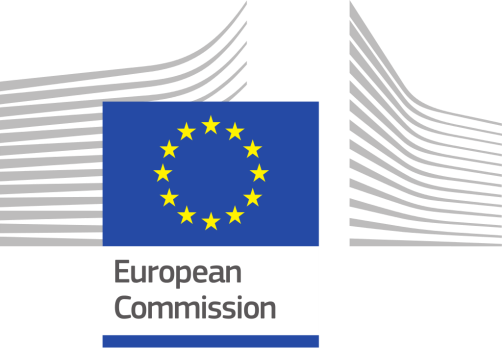 Sadarbība un solidaritāteEiropas Komisijastulkošanas dienesta skatījumā
Mareks KovaļevskisEiropas Komisijas Tulkošanas ģenerāldirektorāta
Latviešu valodas departamenta vadītājs

Rīga, 10.11.2017
Mans personīgais viedoklis!
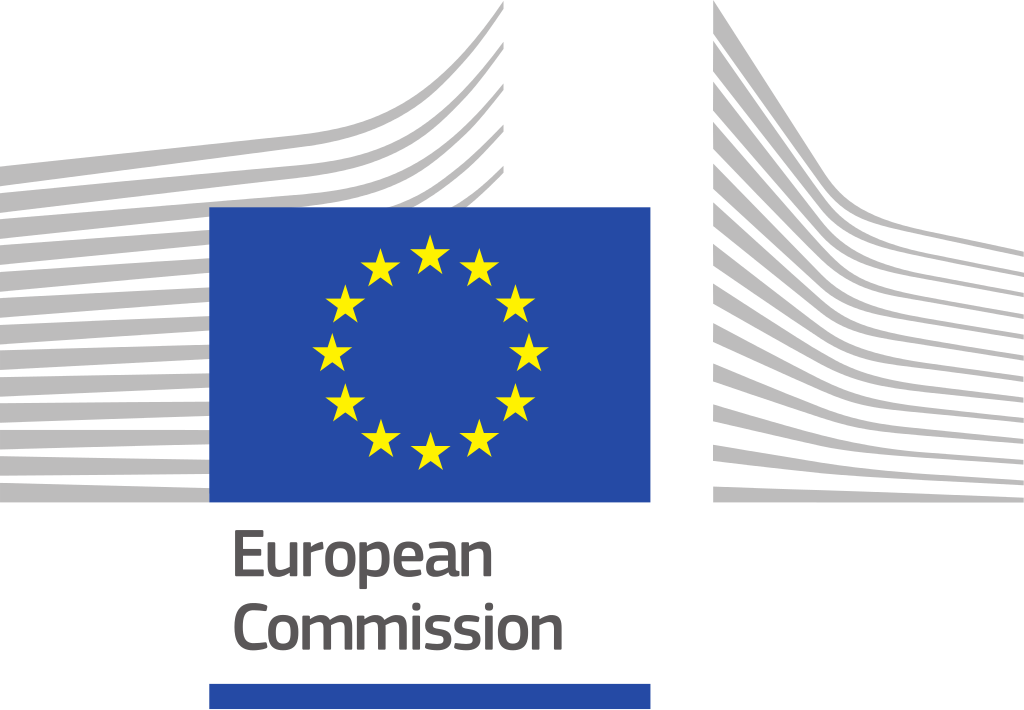 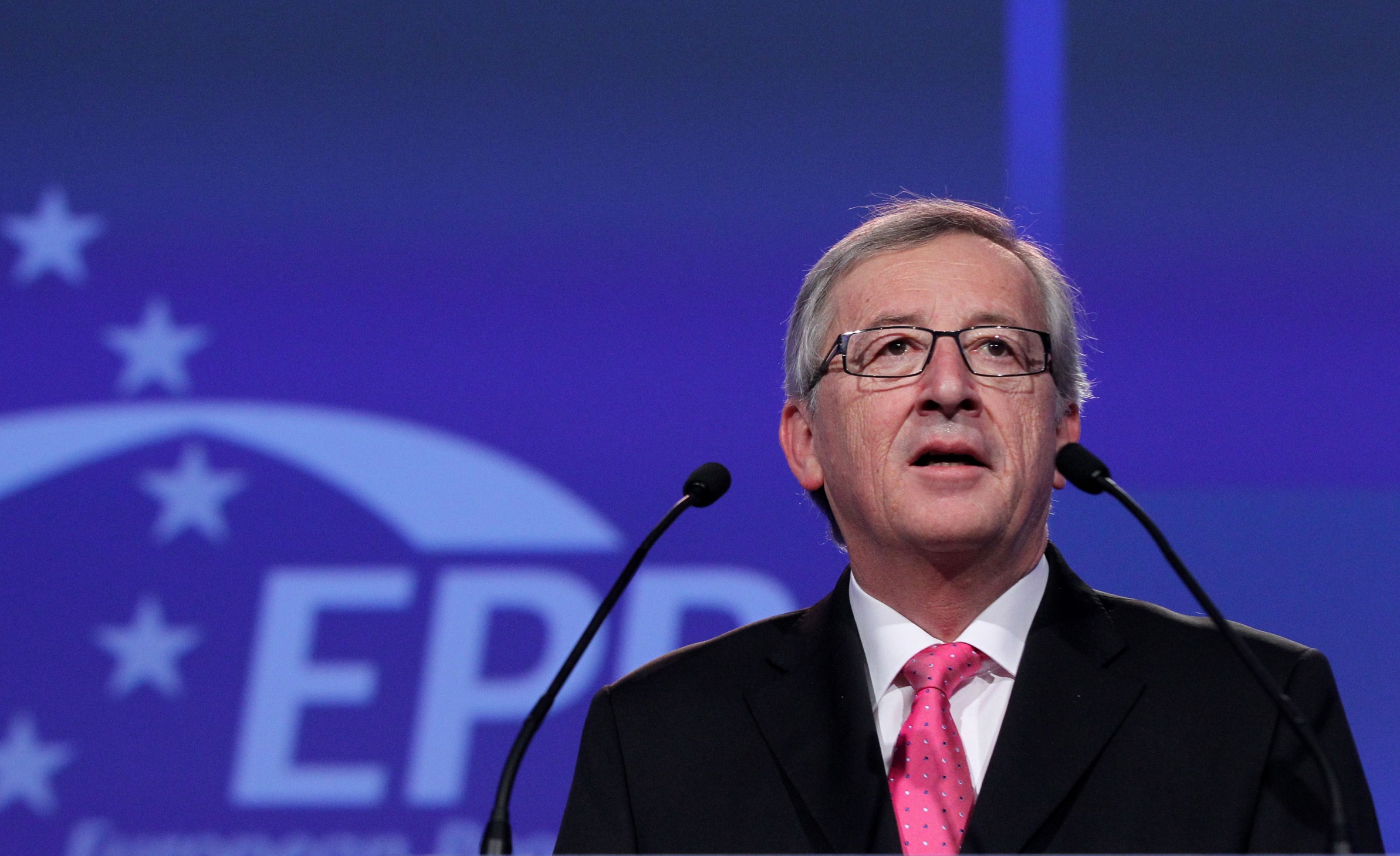 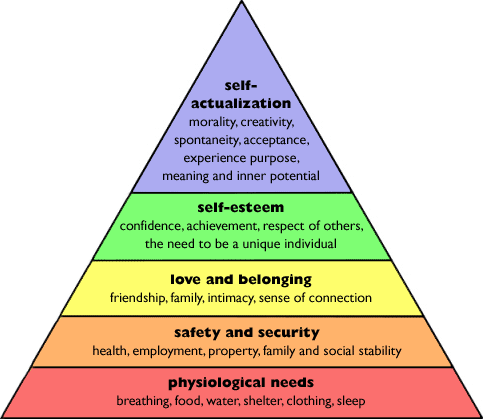 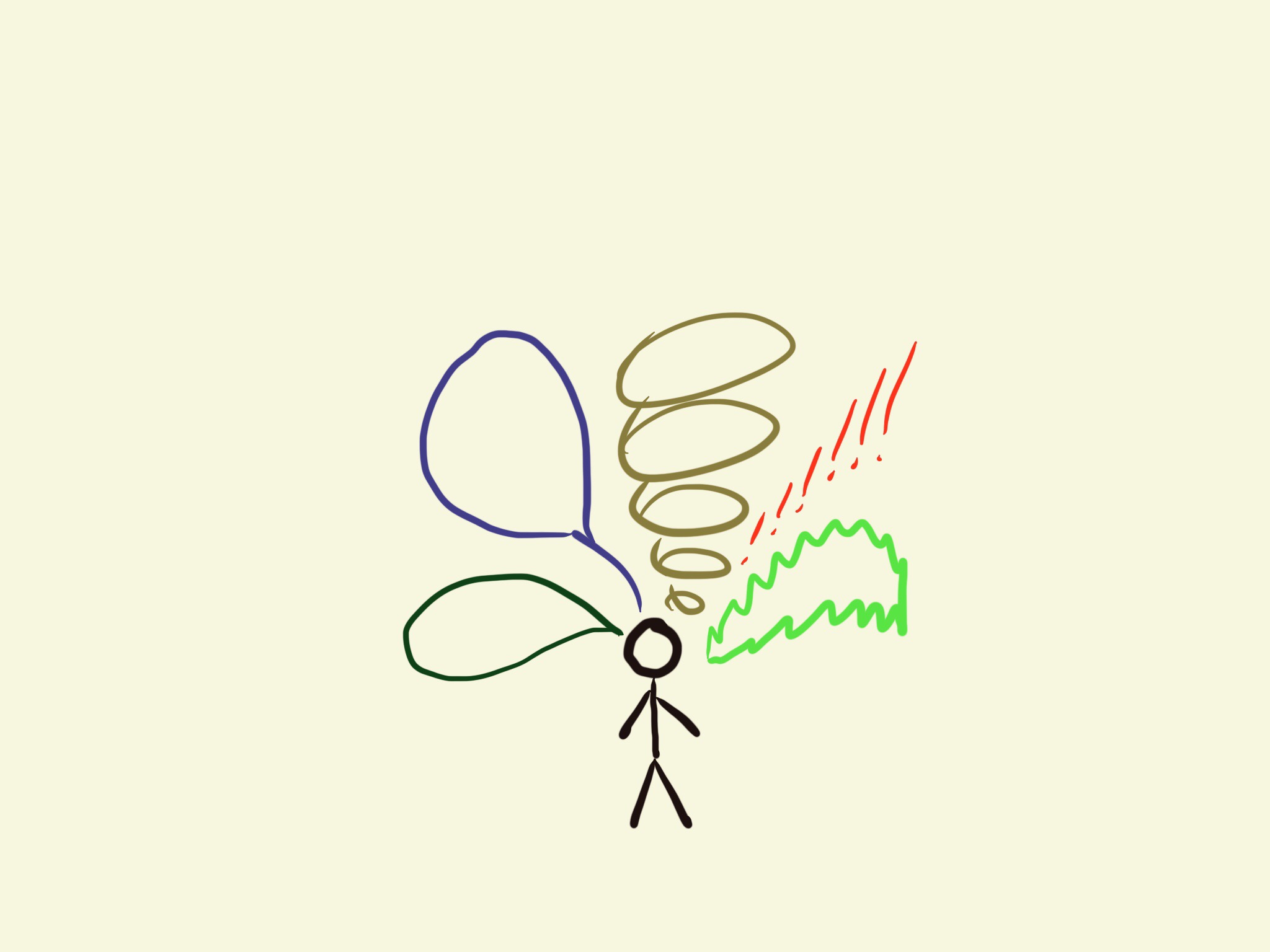 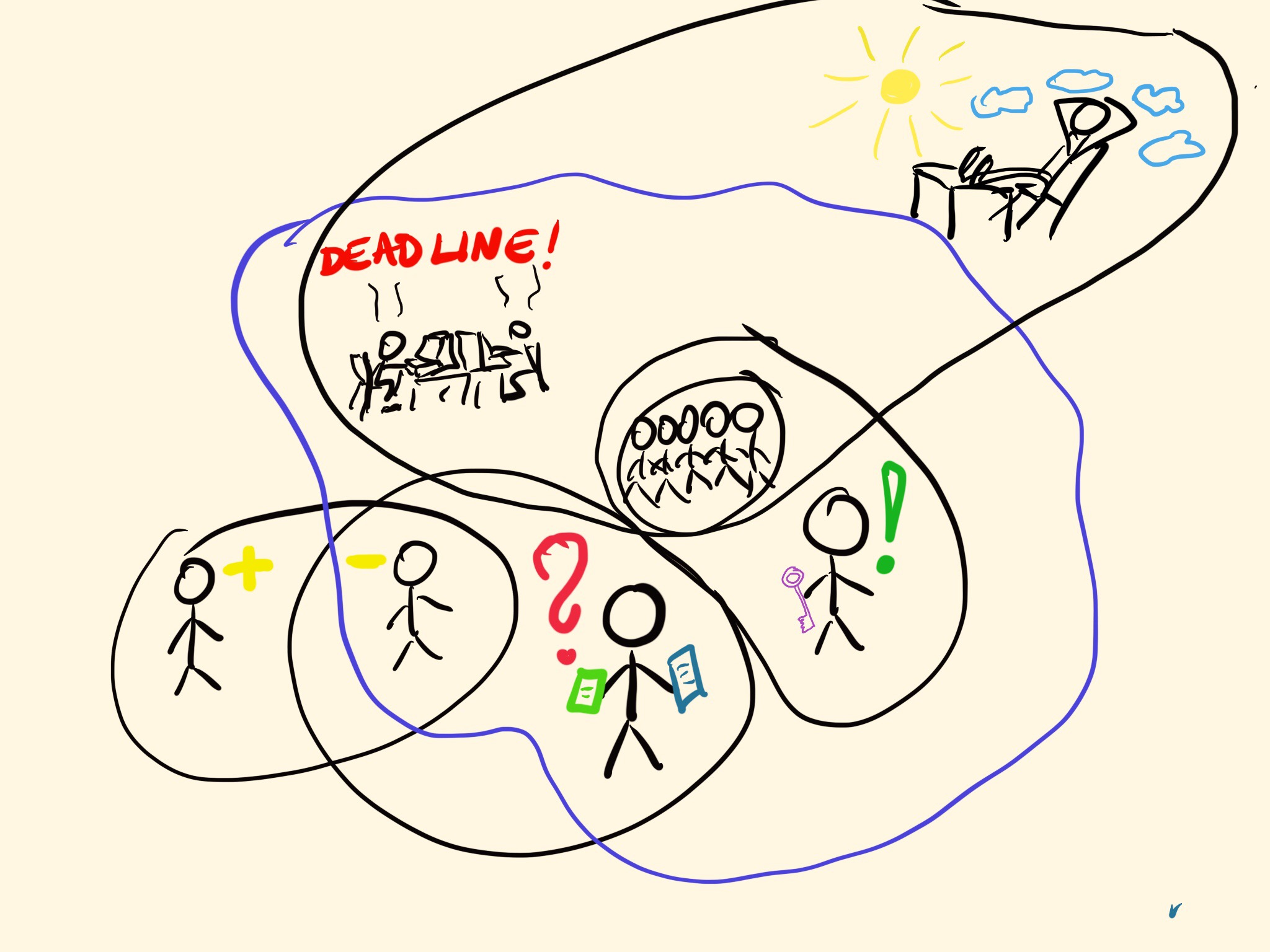 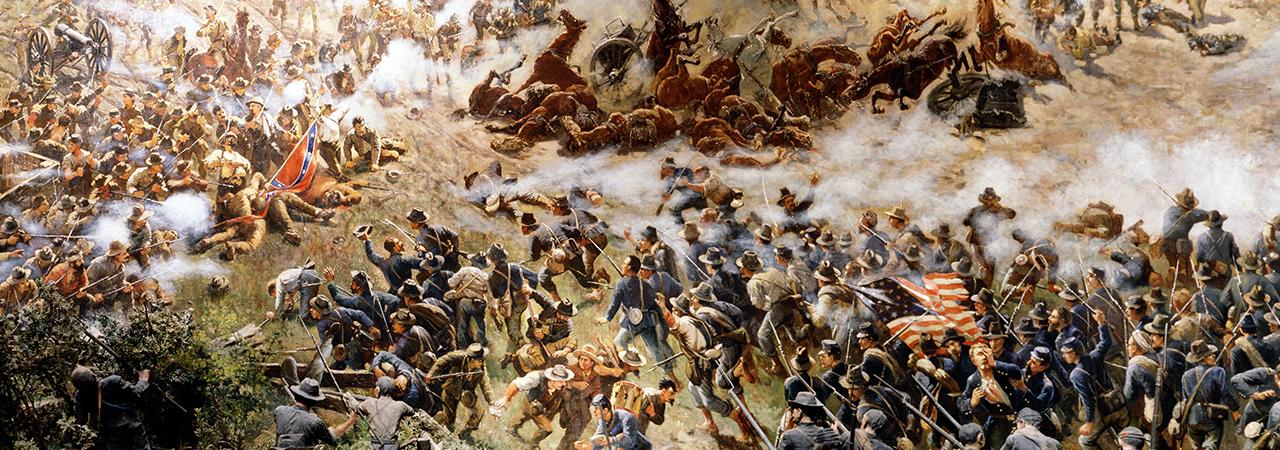 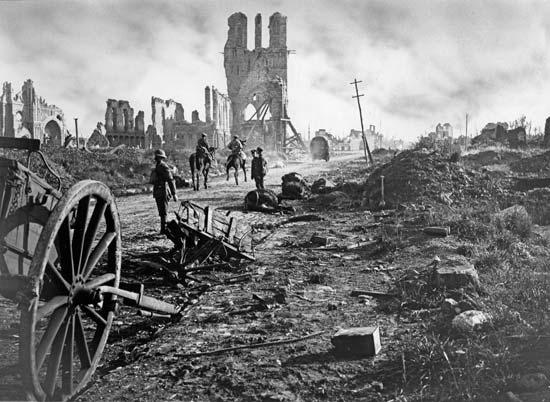 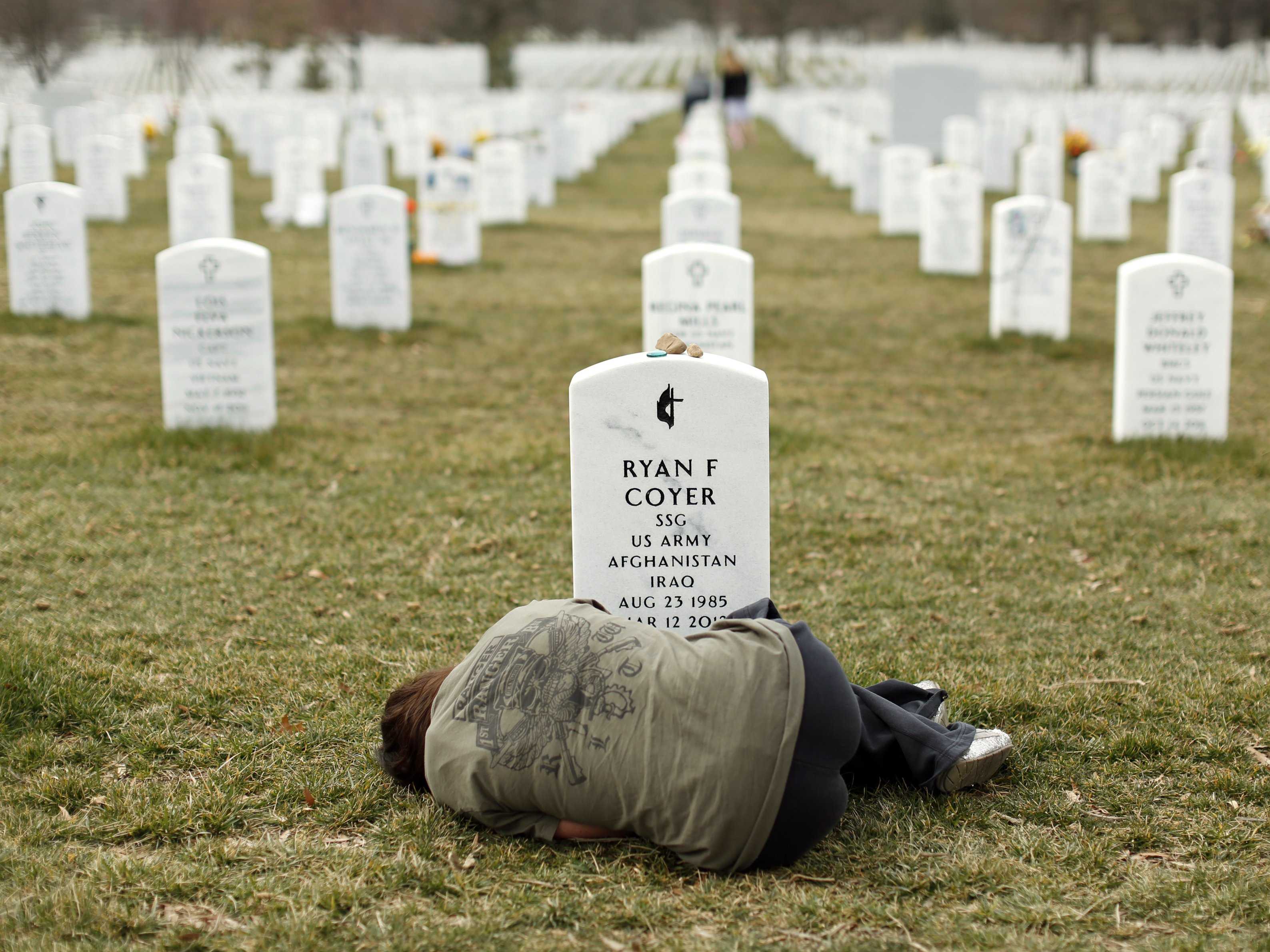 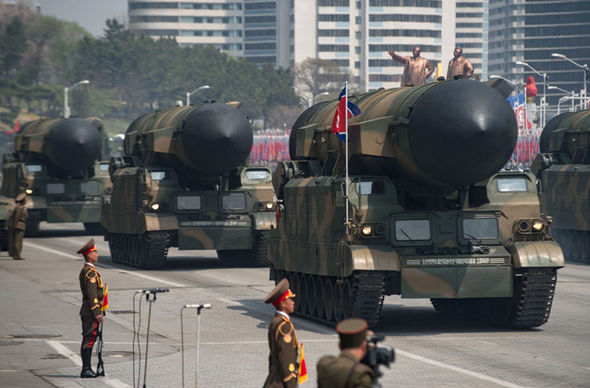 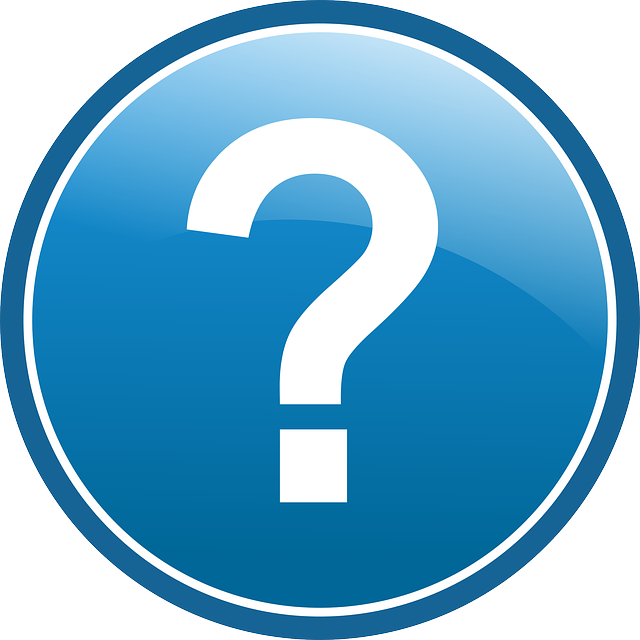 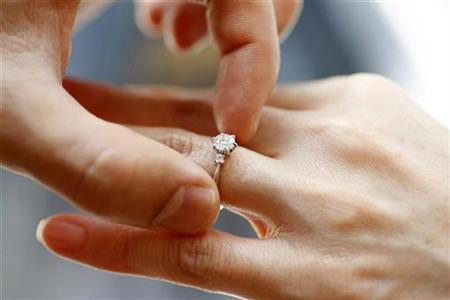 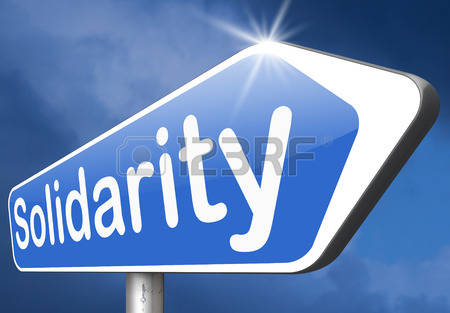 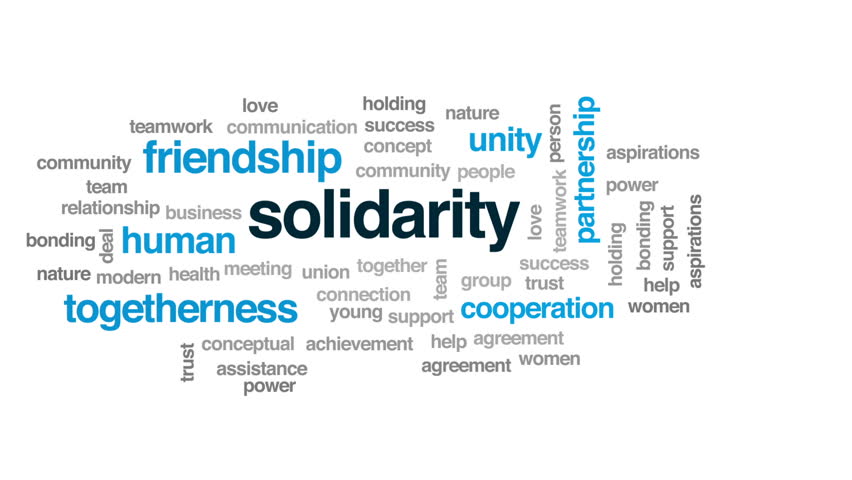 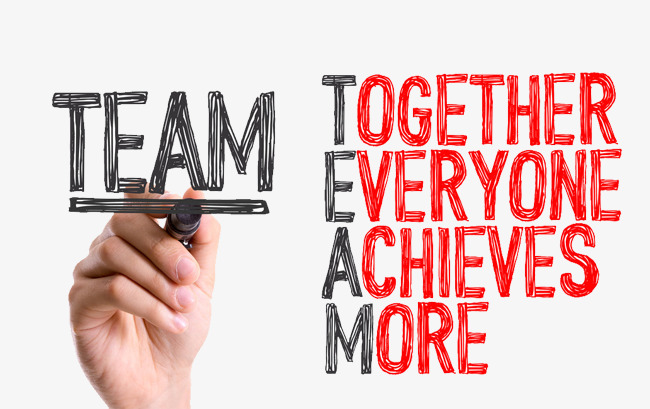 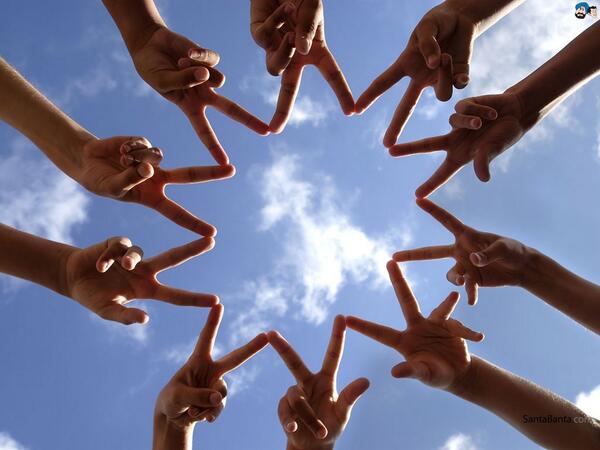 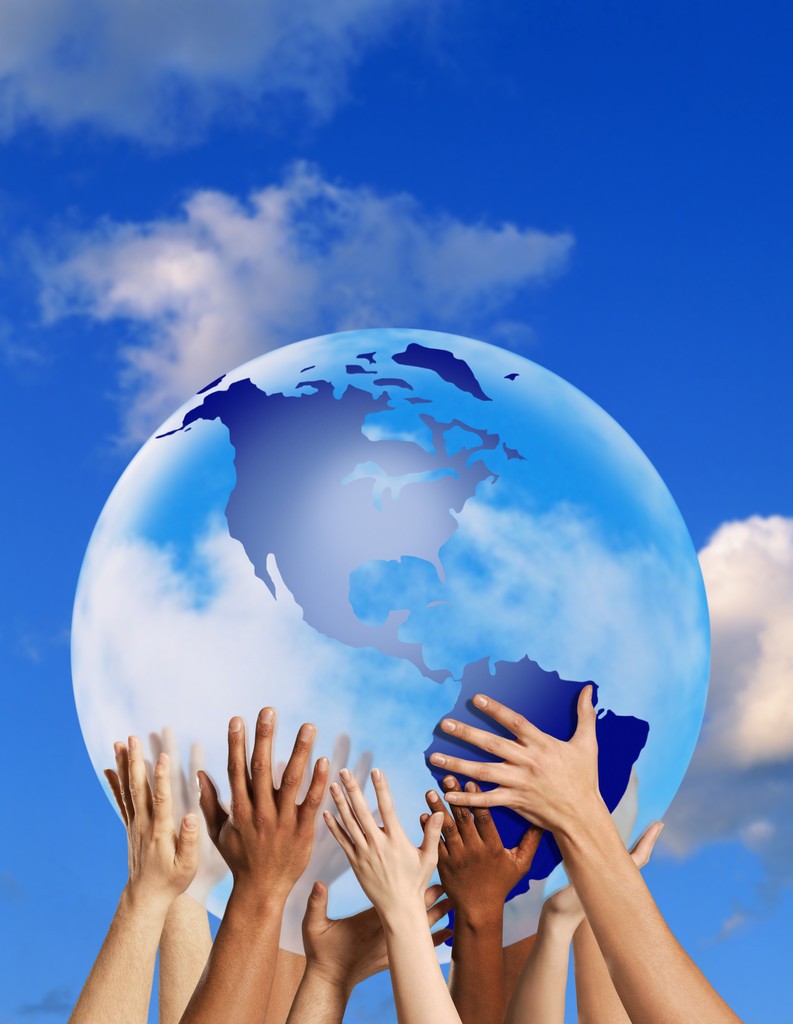 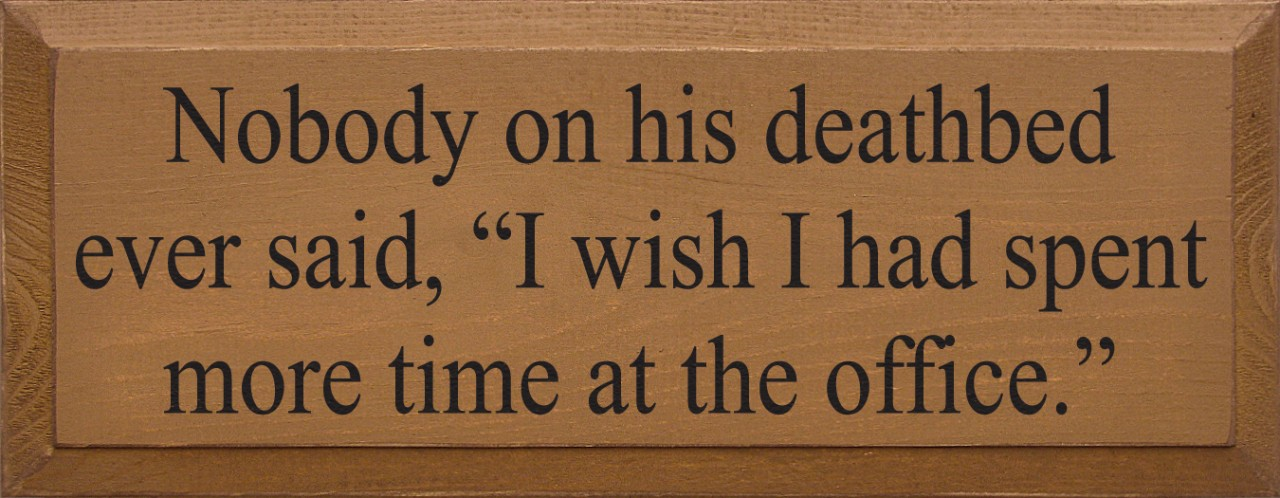